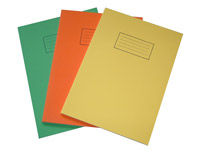 STARTER ACTIVTIY
Sustainable Resources
Opportunity Cost
Factors of Production
Scarcity
Economic Problem
Renewable Resources
Non-Renewable Resources
Define the following key terms that we havecovered so far.
[Speaker Notes: Definitions from previous lessons thus far.]
TYPES OF ECONOMIC STATEMENTS
The sentences in this statement can be separated into two categories, identify what you think they are and highlight them.

“Smoking is bad for you. Around 10 million people in the UK smoke, 22% of men and 17% of women. I think that it not only shortens your life expectancy, by increasing the risk of serious illnesses; but it also reduces your quality of life whilst you are alive. Two thirds of smokers start before the age of 18, so I think we should focus upon stopping adverts and branding aimed at young people. About 77% of the price of a pack of cigarettes is taxation, but I do not think this is high enough – even though this generates £12.3billion in tax revenue for the UK government. It should be higher, much higher; especially as it costs the NHS around £5billion every year to treat smoking related diseases. It is very bad!”
TYPES OF ECONOMIC STATEMENTS
The sentences in this statement can be separated into two categories, identify what you think they are and highlight them.

“Smoking is bad for you. Around 10 million people in the UK smoke, 22% of men and 17% of women. I think that it not only shortens your life expectancy, by increasing the risk of serious illnesses; but it also reduces your quality of life whilst you are alive. Two thirds of smokers start before the age of 18, so I think we should focus upon stopping adverts and branding aimed at young people. About 77% of the price of a pack of cigarettes is taxation, but I do not think this is high enough – even though this generates £12.3billion in tax revenue for the UK government. It should be higher, much higher; especially as it costs the NHS around £5billion every year to treat smoking related diseases. It is very bad!”
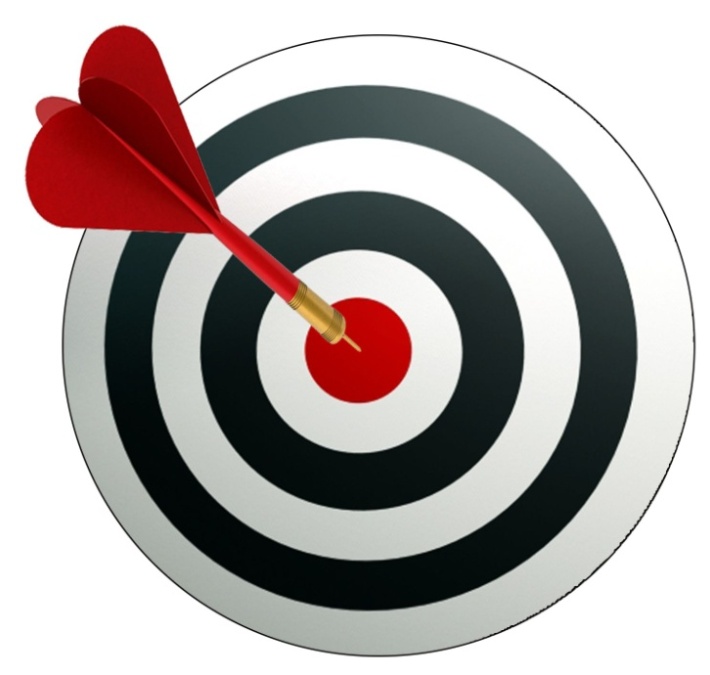 LEARNING OBJECTIVES
Lo1: Define the terms ‘positive’ and ‘normative’ statement.

Lo2: Distinguish between objective statements and value judgements on economic issues

Lo3: Analyse how value judgements influence economic decision making and policy.
Positive and Normative Statements
Economics as a whole tries to be objective in analysis...

Suppose the government considers raising the tax on cigarettes. It would consult economists to discover the effect on consumption and revenue. This would be a positive investigation.

Whereas if the government asks economists if it should raise tax on cigarettes, this entails a value judgement – so it is normative analysis.

Value judgements influence policy makers and decision-making, because even if they agree upon how policies work, they may have different views about what is desirable for society.
Positive and Normative Statements
Positive Statement: a statement that is verifiable by data (ie. About facts).

Normative Statement: a statement that involves a value judgement.
ACTIVITY – 10 MINS
Complete the worksheet on positive and normative statements.
ACTIVITY – 10 MINS
Now complete the table of issues that involve positive and normative economics.
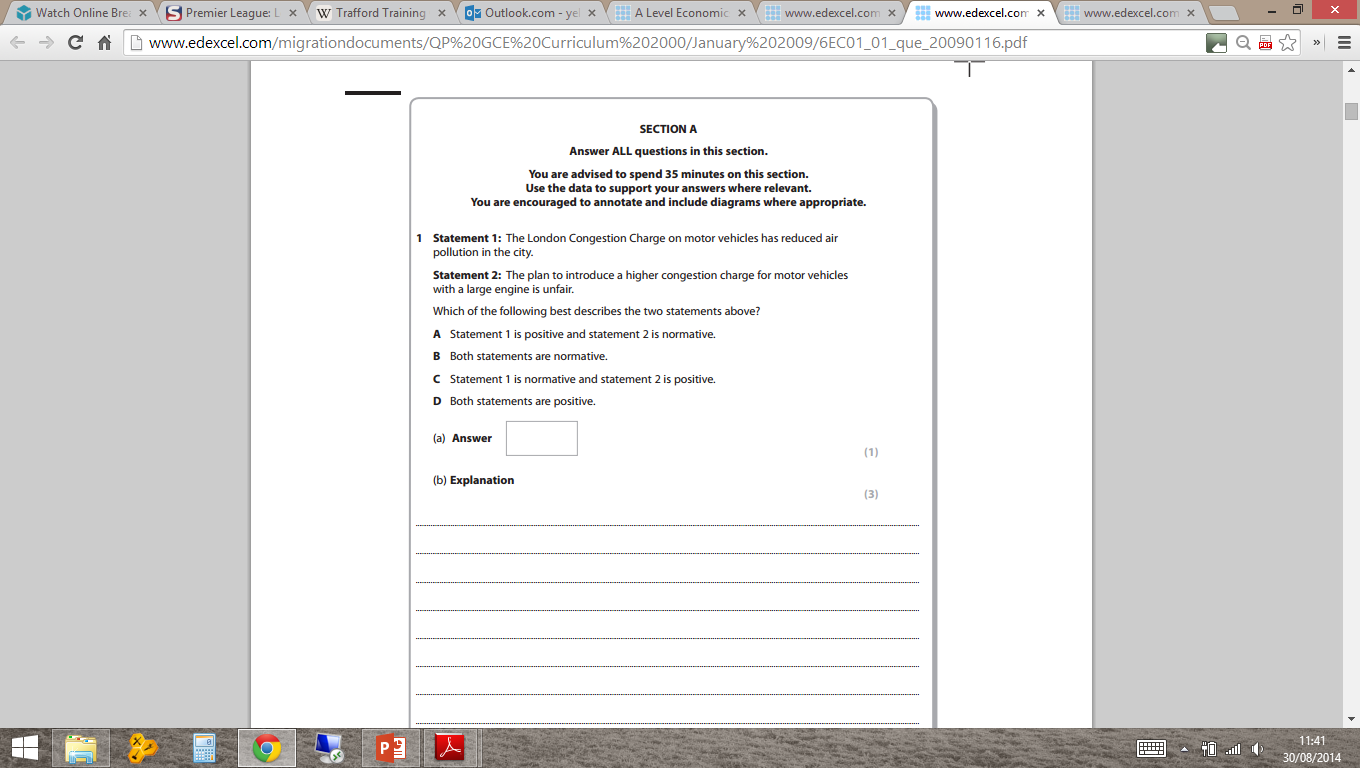 [Speaker Notes: Jan 2009]
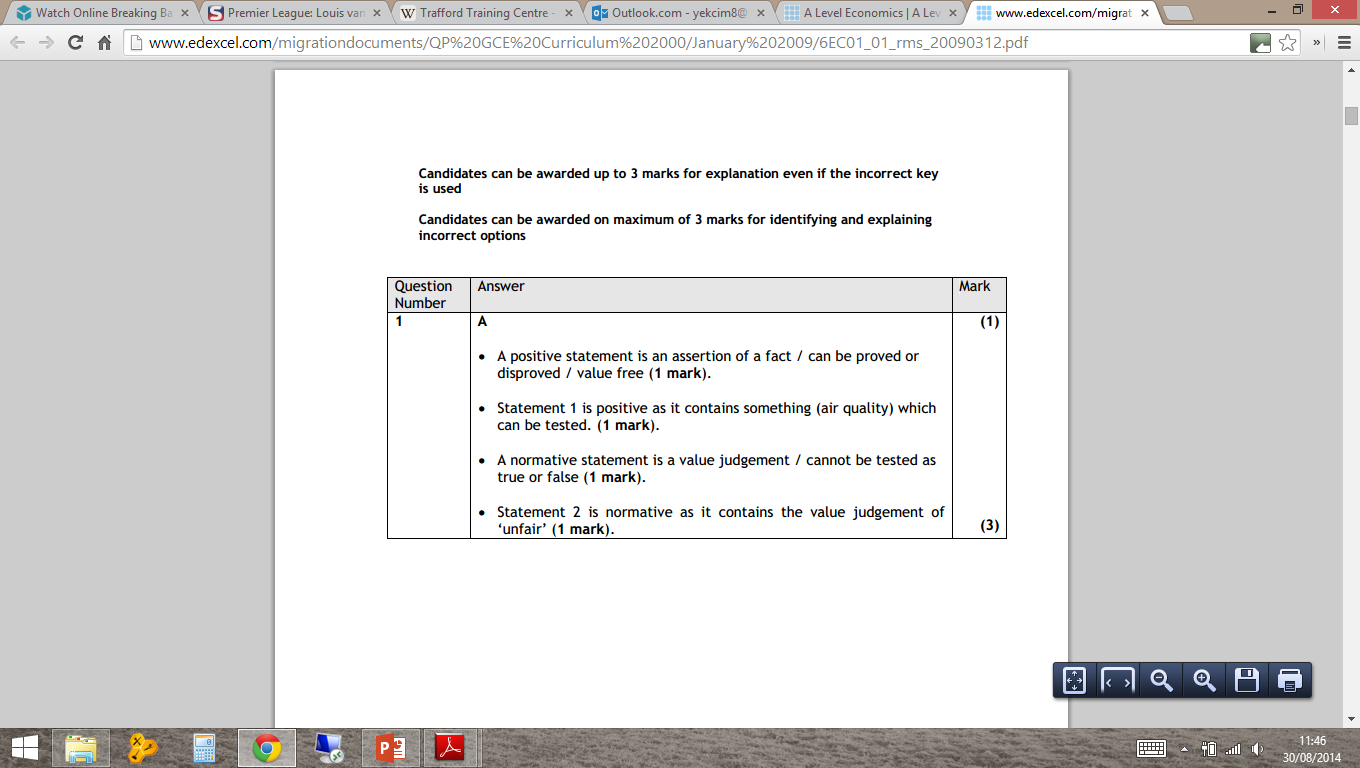 [Speaker Notes: January 2009]
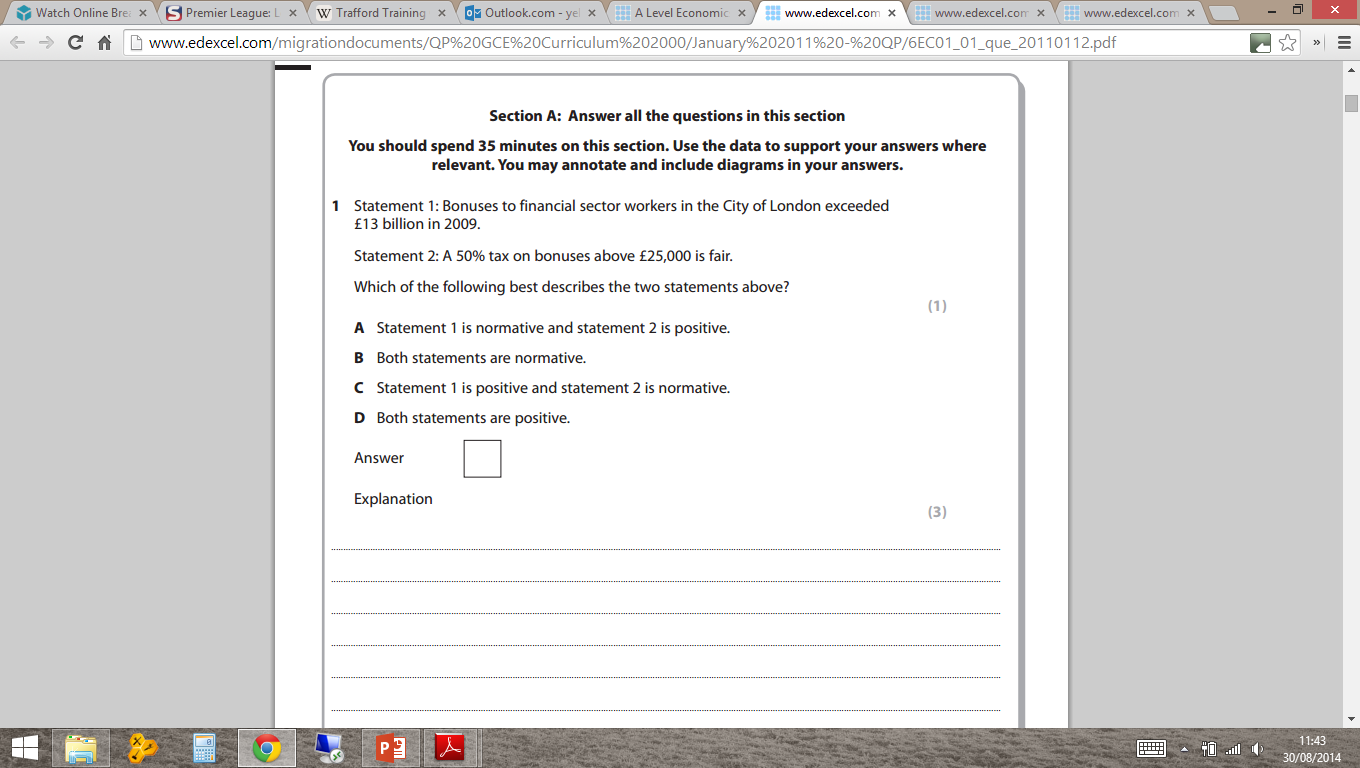 [Speaker Notes: Jan 2011]
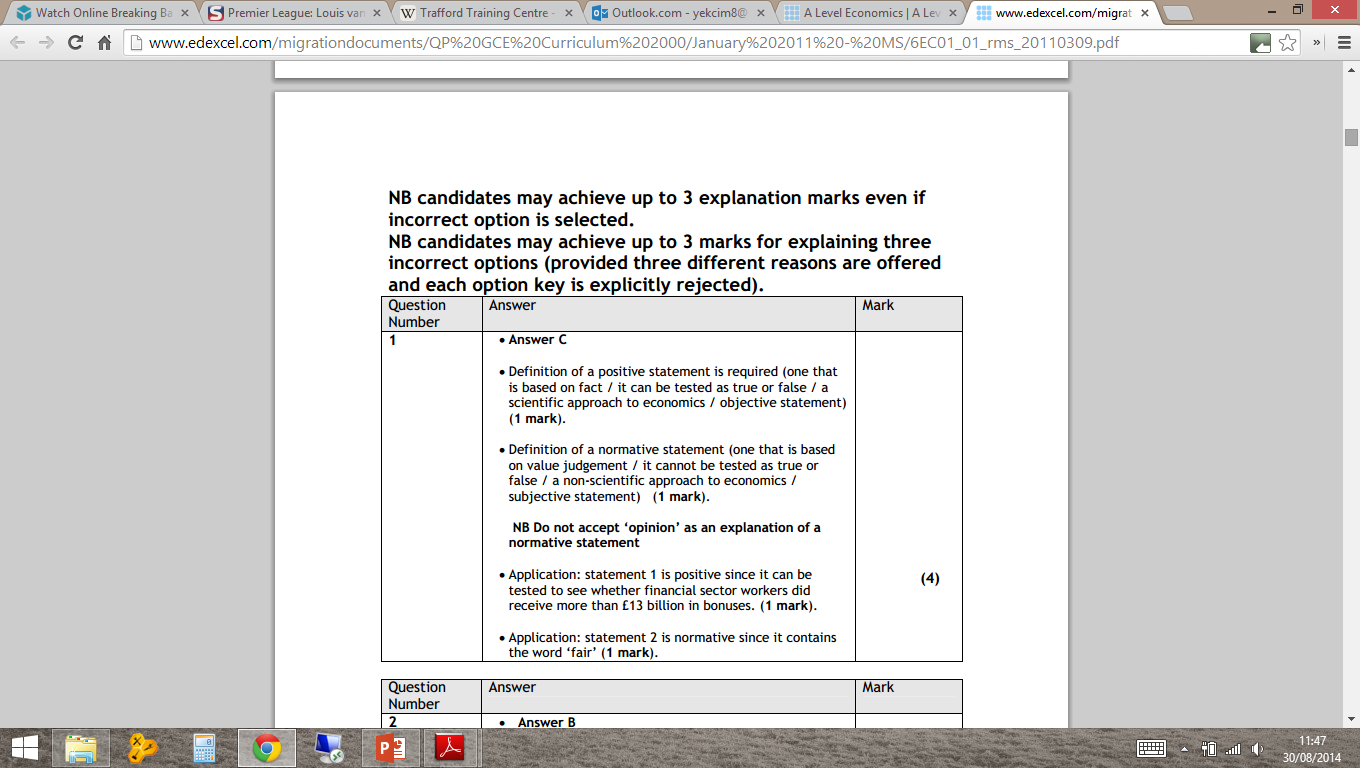 [Speaker Notes: Jan 2011]
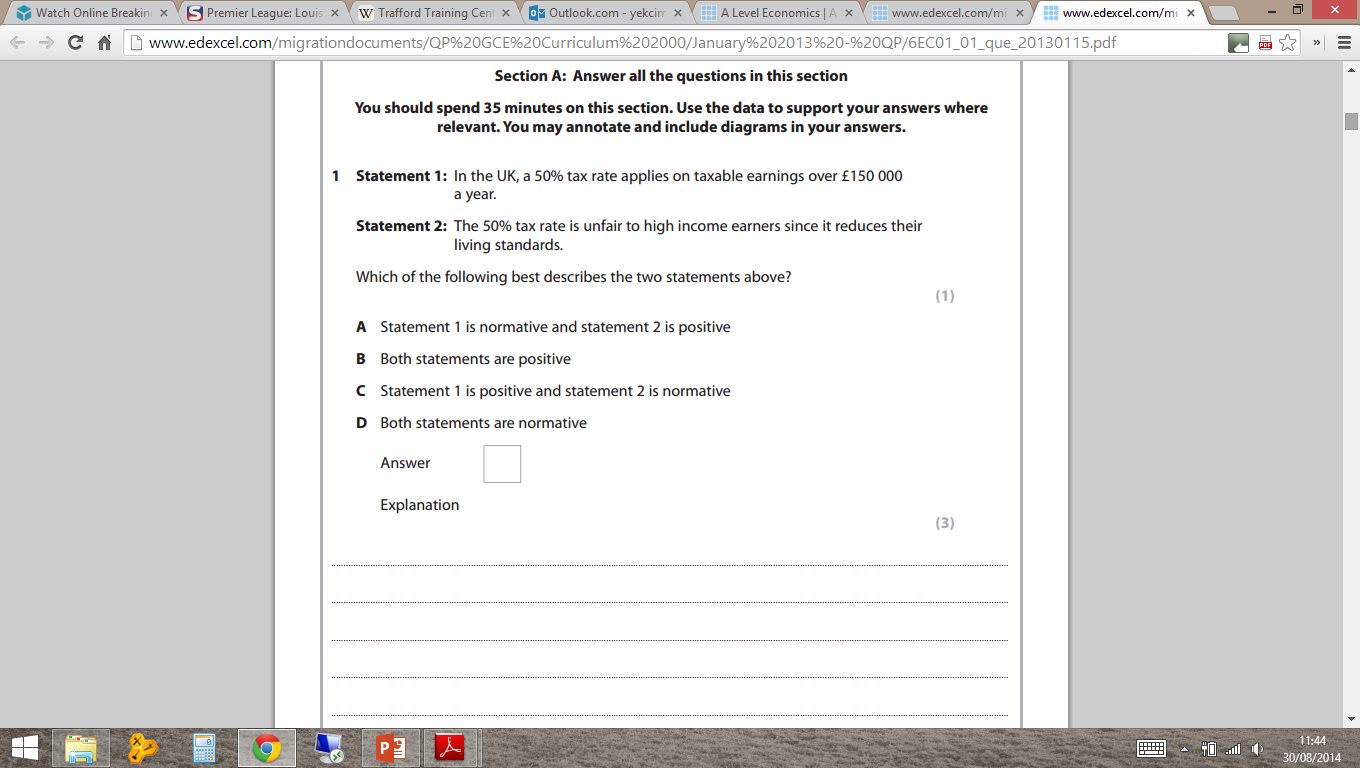 [Speaker Notes: January 2013]
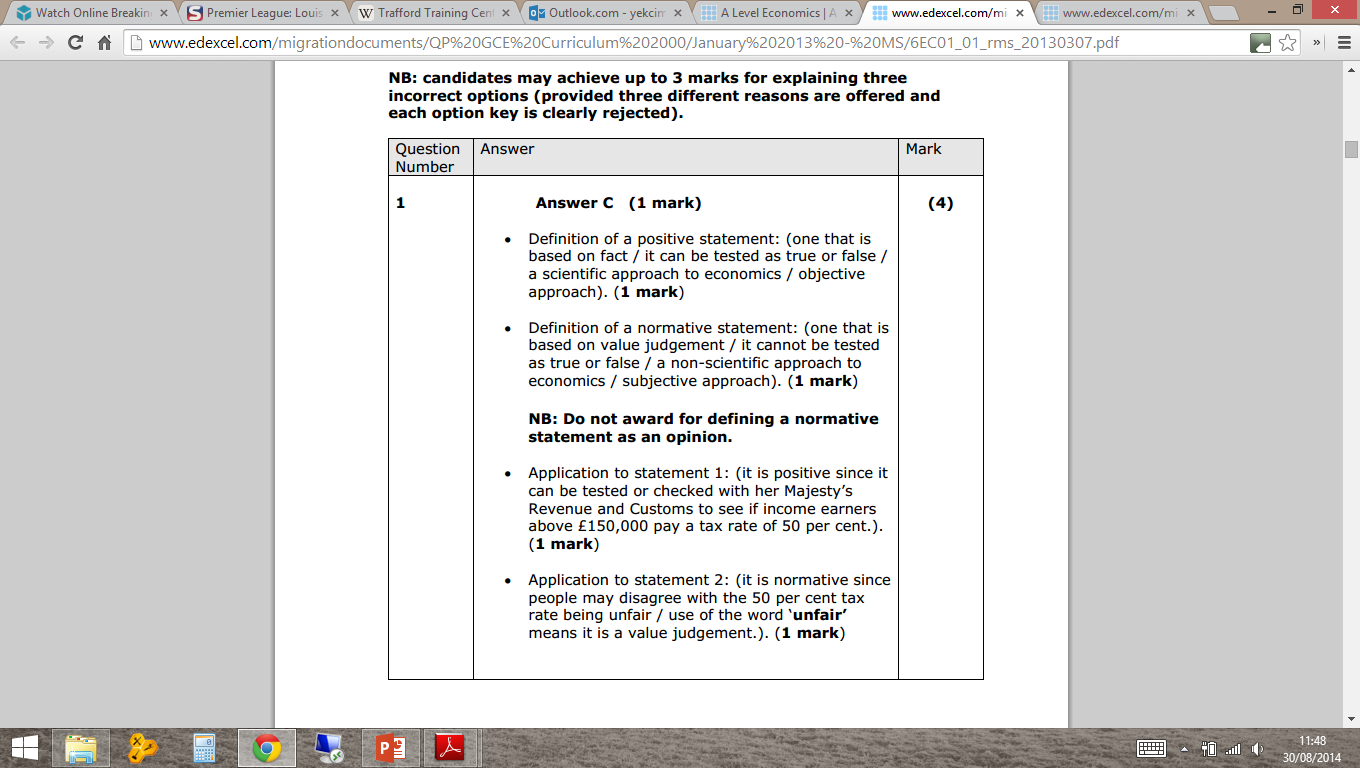 PLENARY
Prepare an answer to the following question...

“How do positive and normative statements influence economic policy makers?”

(Answer on your work sheets.)